Conceptual Dynamics
Part II: Kinematics of Particles
Chapter 3
Kinematics of Particles
Plane Curvilinear Motion
Constrained & Dependent Motion
Constrained & Dependent Motion
Constrained & Dependent Motion
What is Constrained Motion?
Constrained & Dependent Motion
What is Constrained Motion?
The train is constrained to move along the track.  When a particle is forced to move in a particular direction.
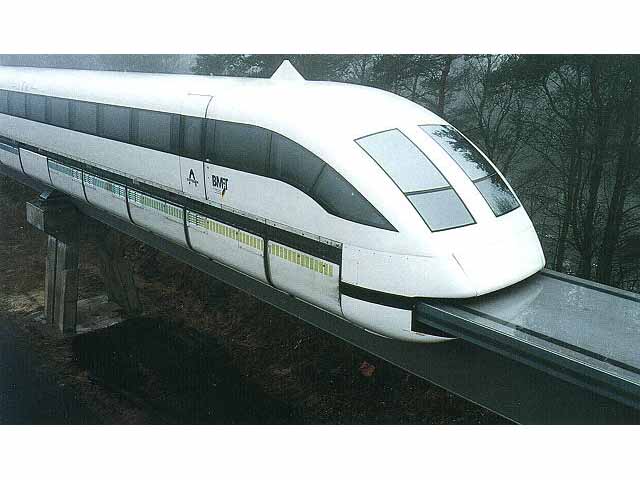 Constrained Motion
Slot cars are an example of constrained motion.
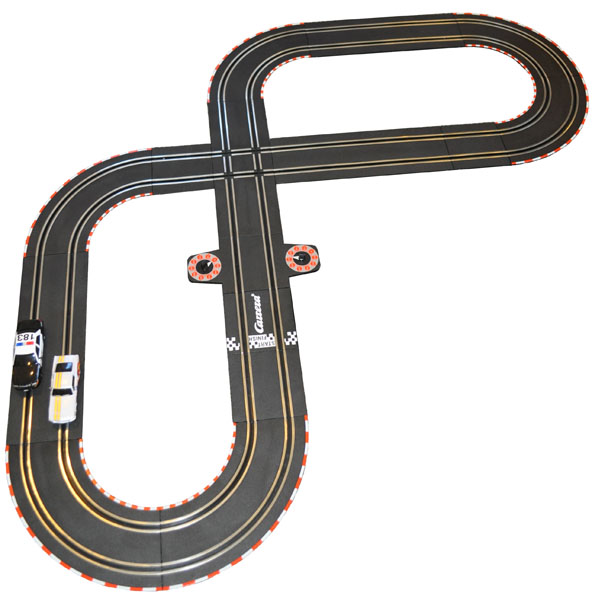 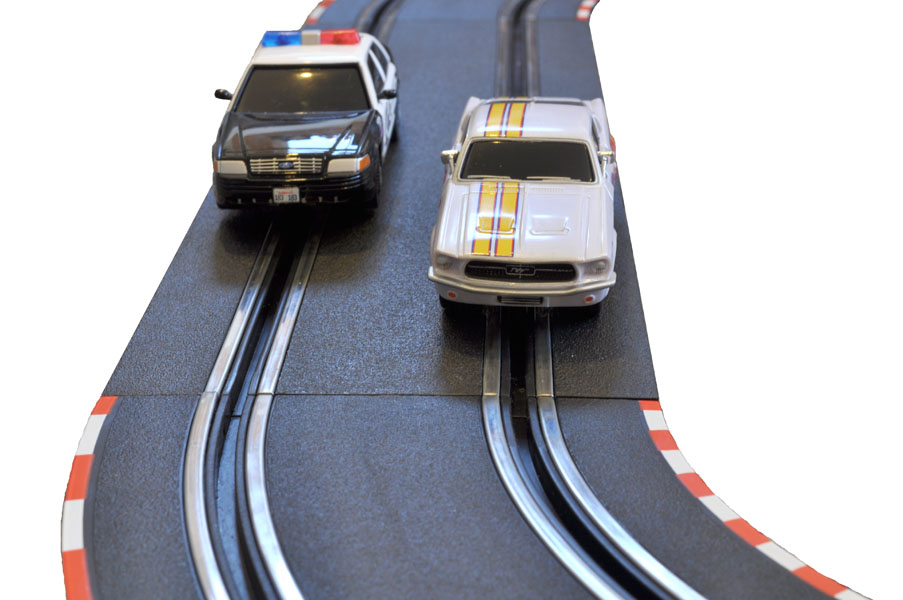 Constrained & Dependent Motion
What is Dependent Motion?
Constrained & Dependent Motion
What is Dependent Motion?
One particle is dependent on the motion of another.  There is a motion relationship between them.
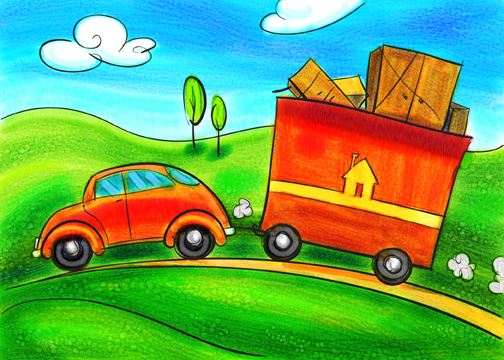 Rope & Pulley systems
Dependent Motion
Video
Eureka! The Pulley (Start at 0:30)
Rope & Pulley Problems
If A moves, will B move?  Why?
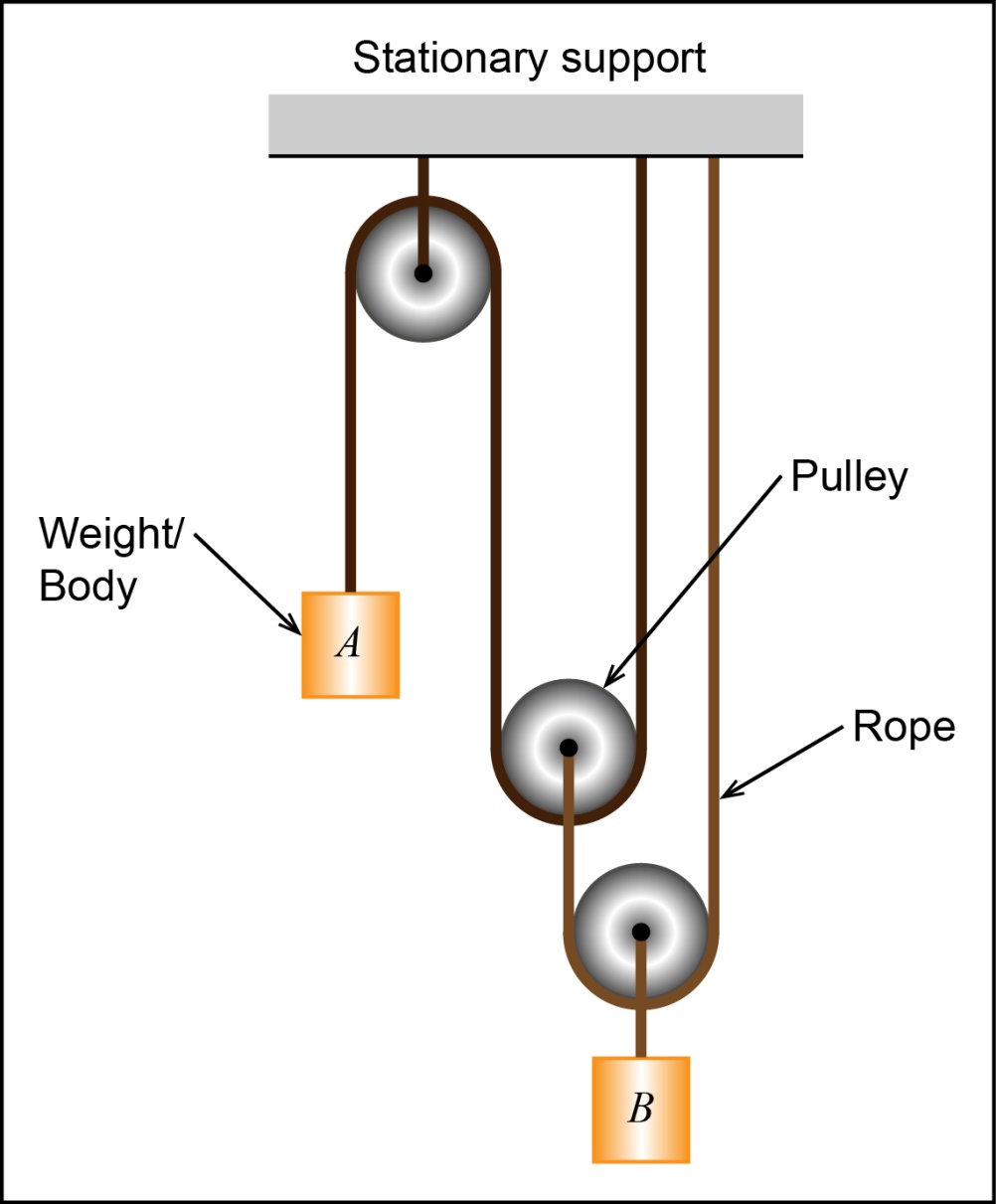 Rope & Pulley Problems
If A moves, will B move?  Why?
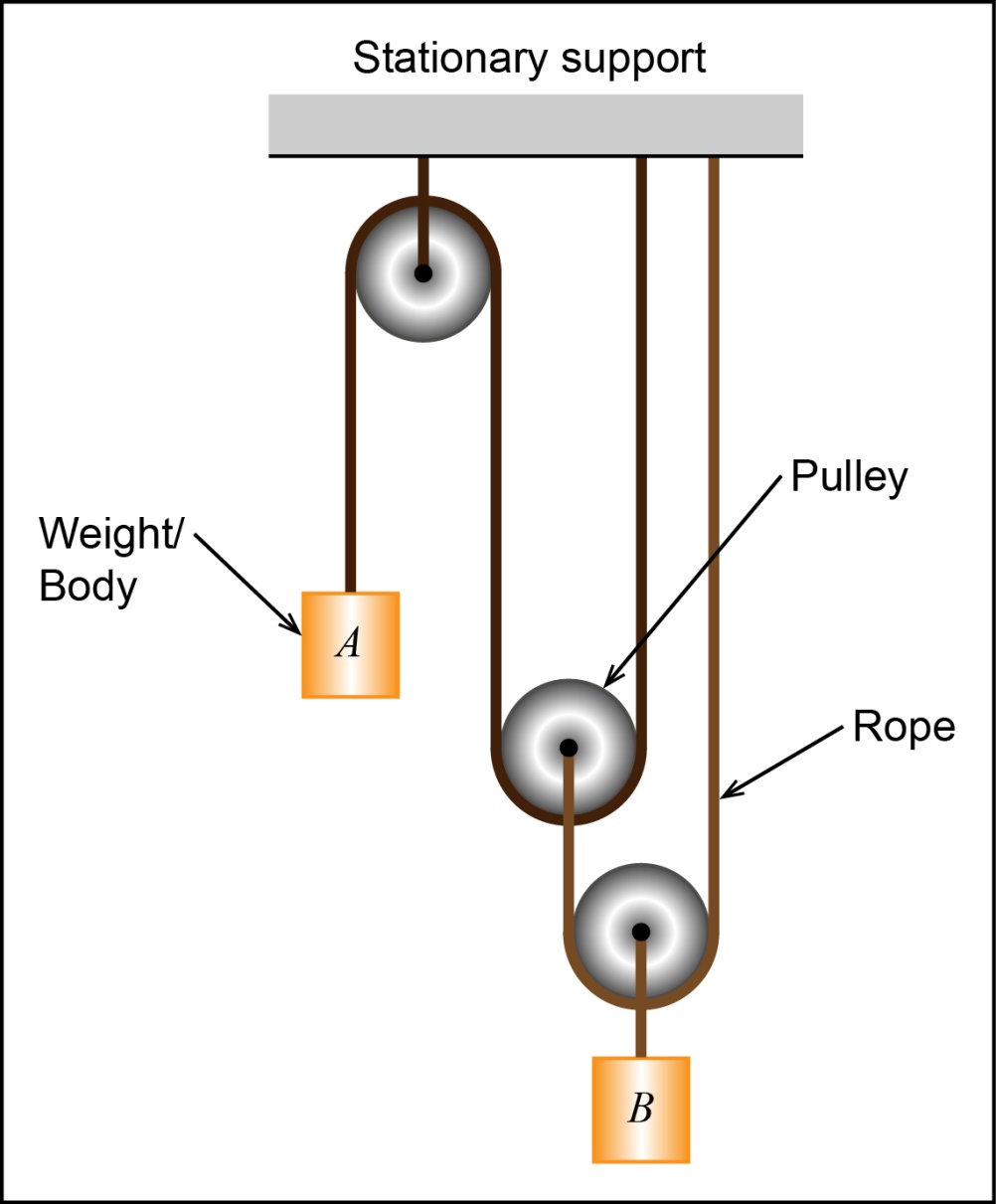 The motion of B is dependent on the motion of A.
Rope & Pulley Problems
Did B move faster or slower than A? Why?
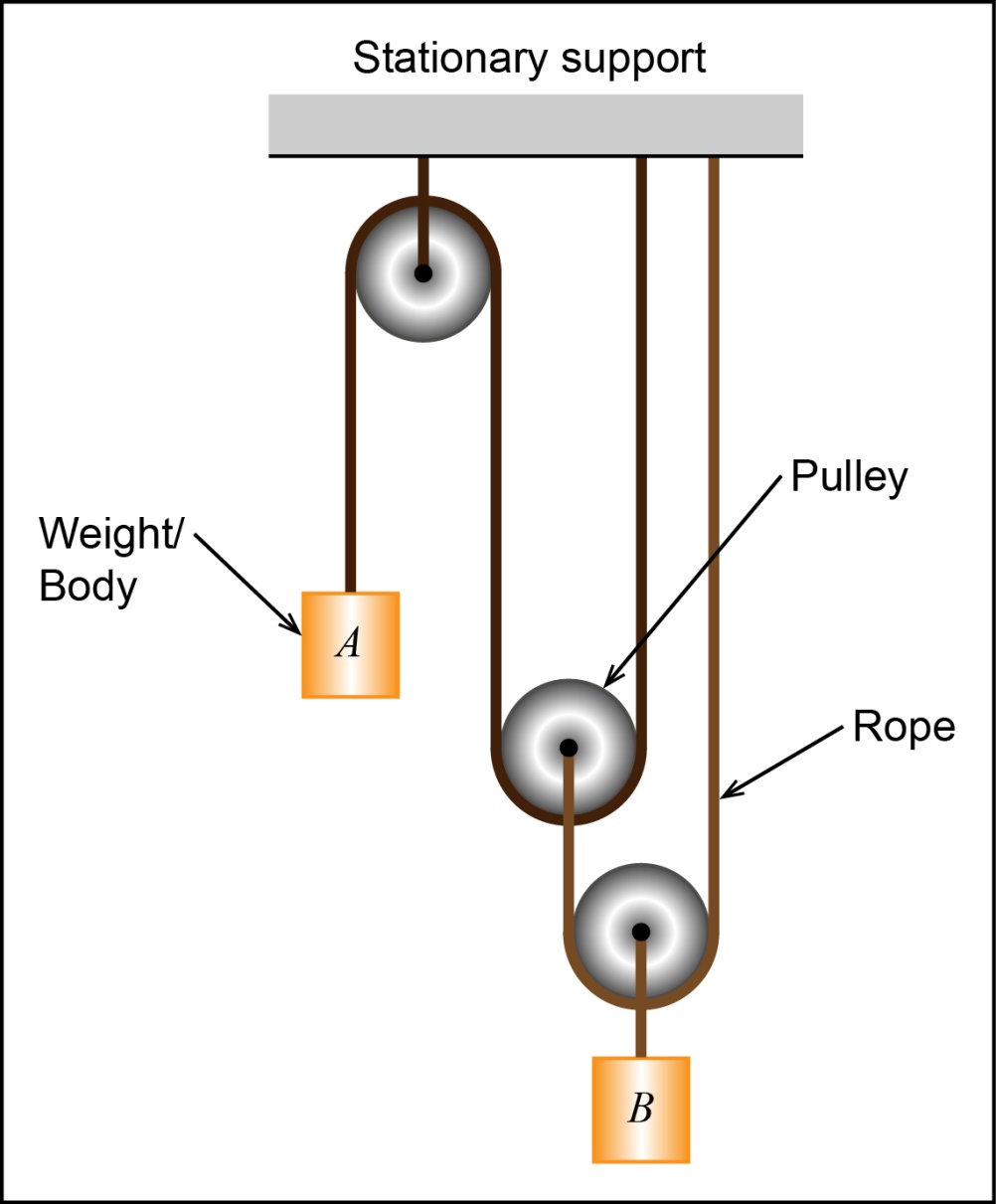 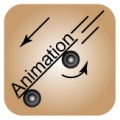 Rope & Pulley Problems
Did B move faster or slower than A? Why?
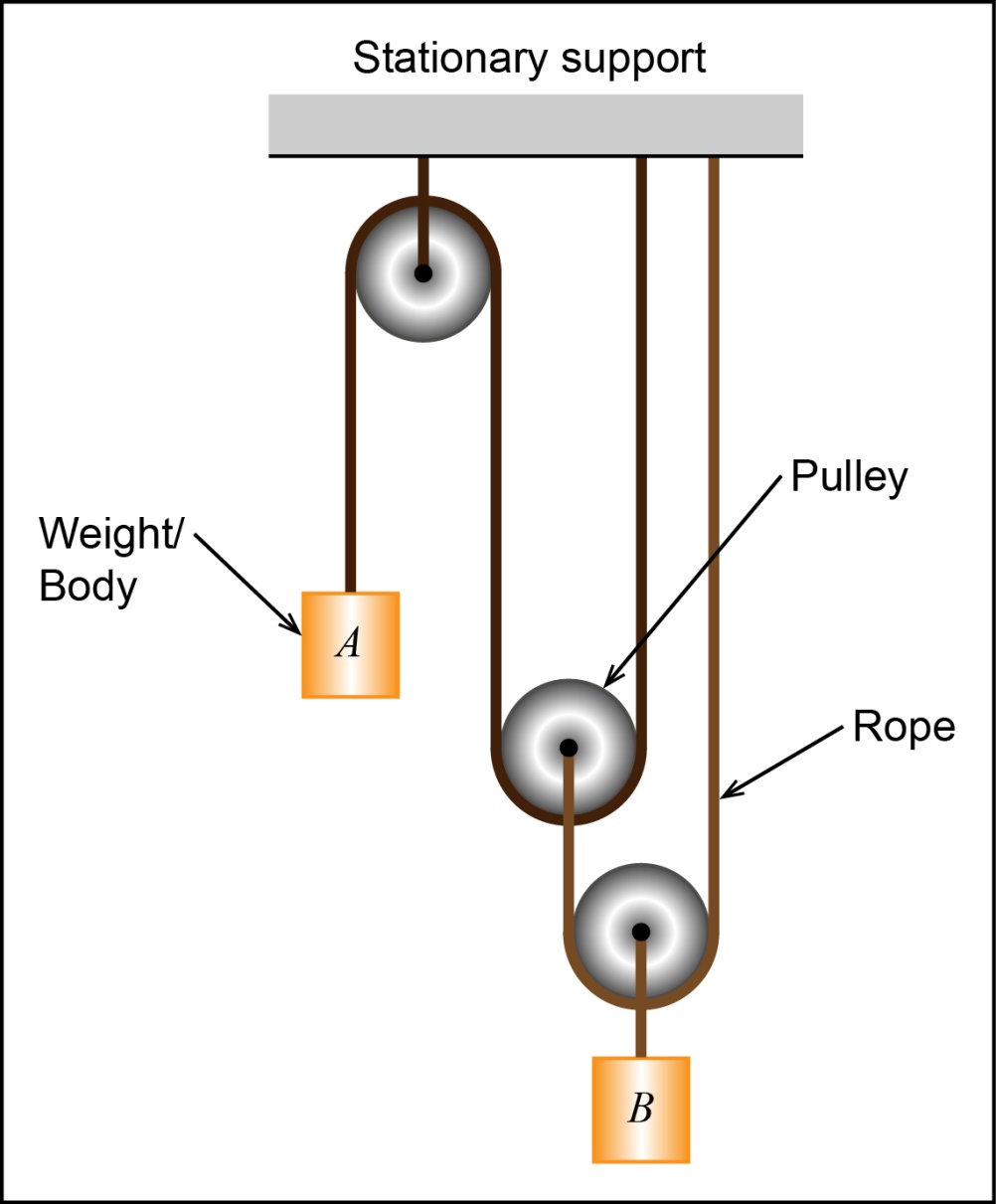 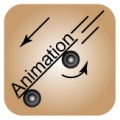 B moved slower than A.
Solving a Rope & Pulley Problem
Step 1)  Choose a datum(s):  
A datum line is fixed.  
Used as an origin to measure distances.  
One datum for every direction of motion.
Example 3.7-1
Step 1)  Choose a datum(s):
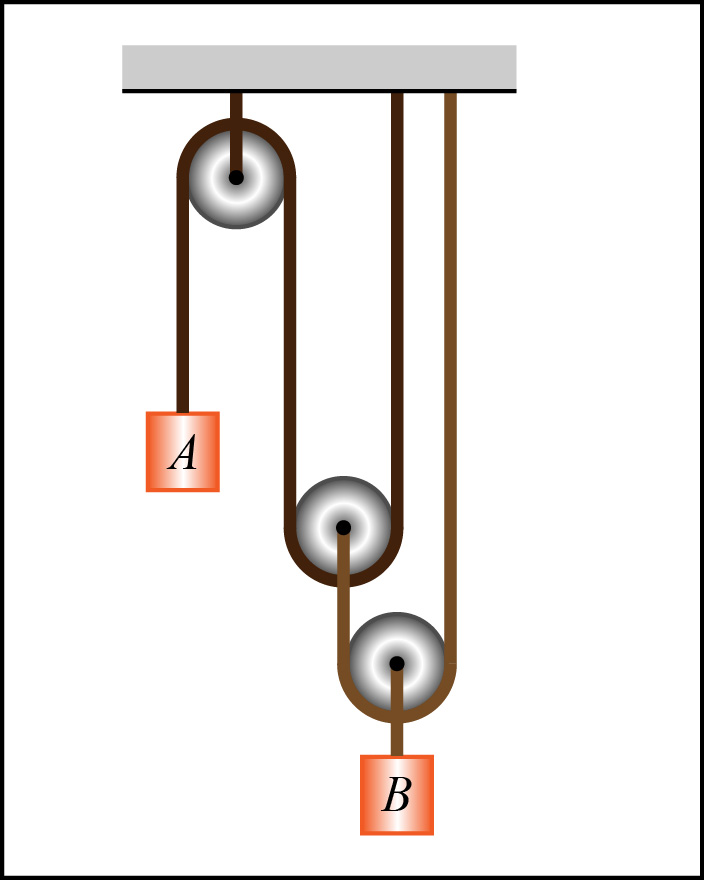 Example 3.7-1
Step 1)  Choose a datum(s):
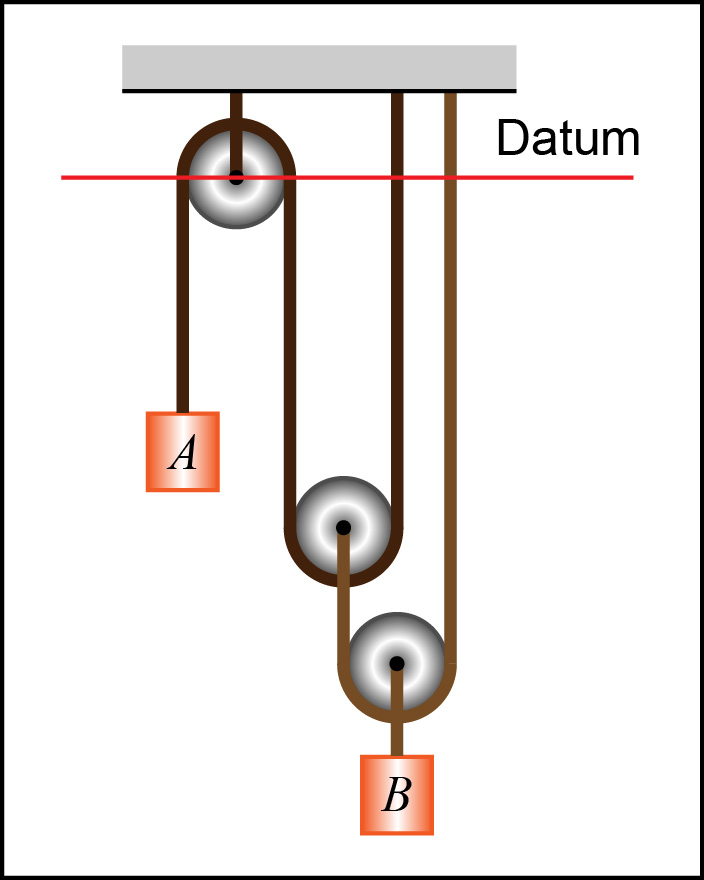 Solving a Rope & Pulley Problem
Step 2)  Position coordinates:  
Measure the distances from the datum to each moving particle.
Example 3.7-1
Step 2)  Position coordinates:
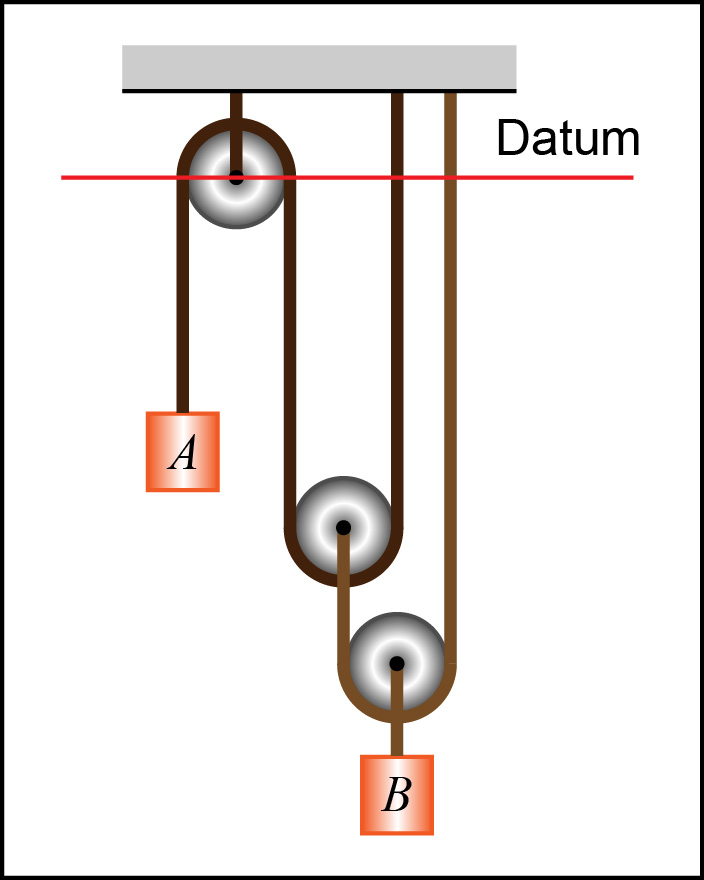 Example 3.7-1
Step 2)  Position coordinates:
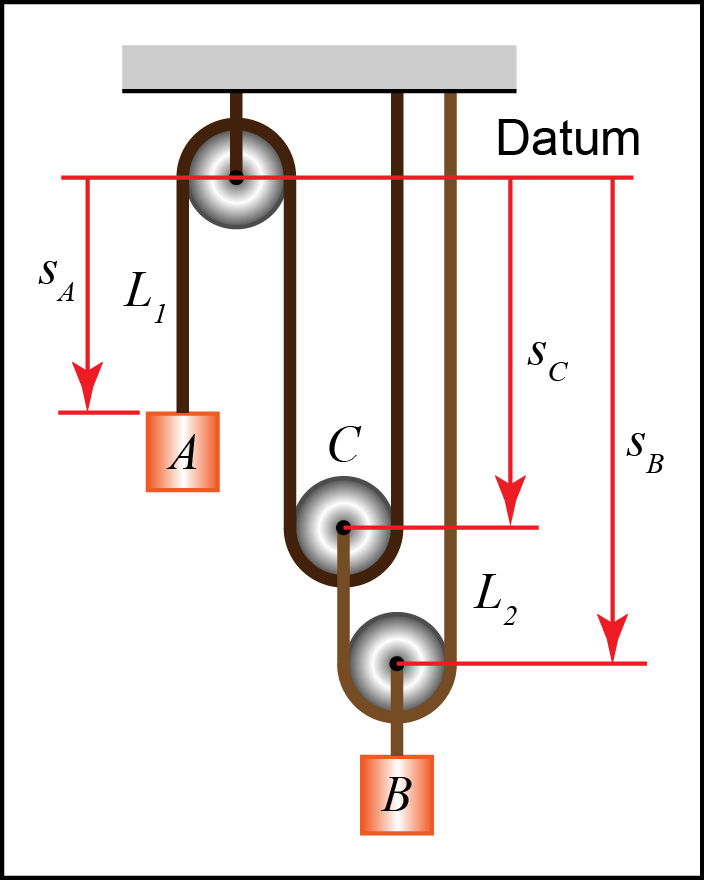 Solving a Rope & Pulley Problem
Step 3)  Rope lengths:  
Write down the length of each rope in terms of the position coordinates.
Note: The number of ropes = degrees of freedom
Example 3.7-1
Step 3)  Rope lengths:
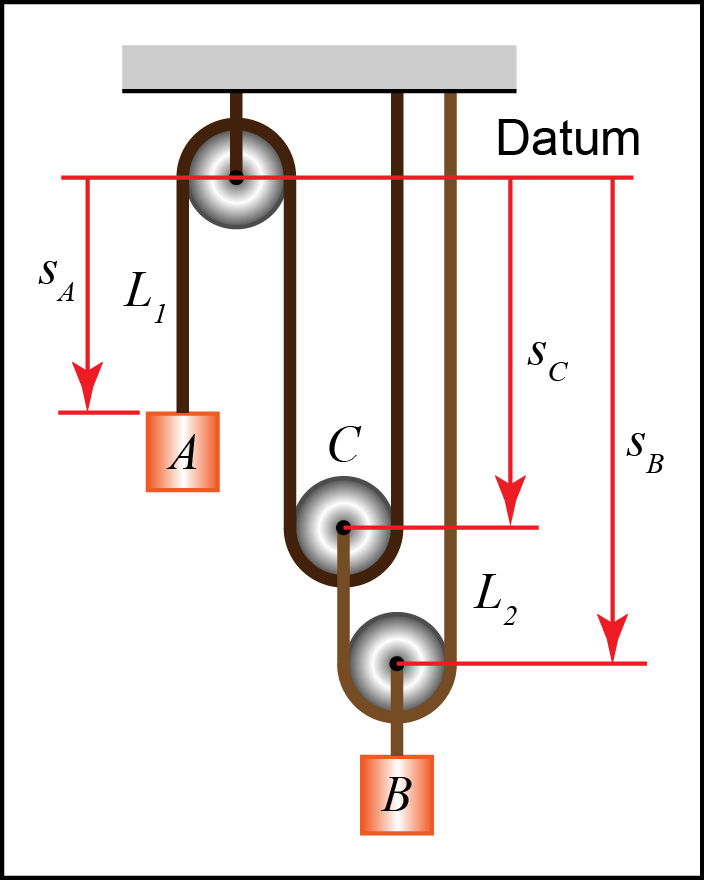 Example 3.7-1
Step 3)  Rope lengths:
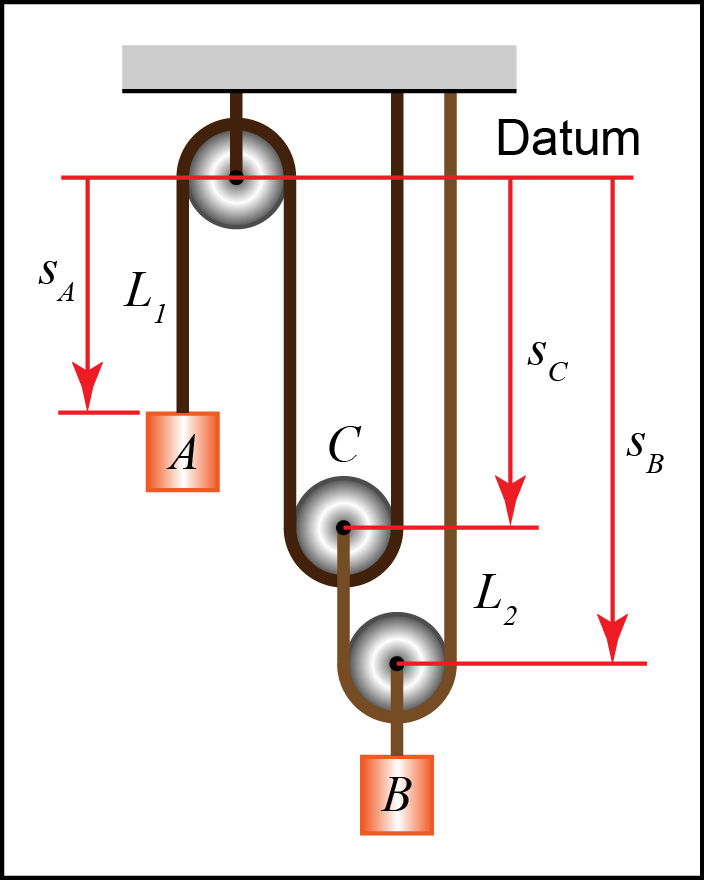 Example 3.7-1
Step 3)  Rope lengths:
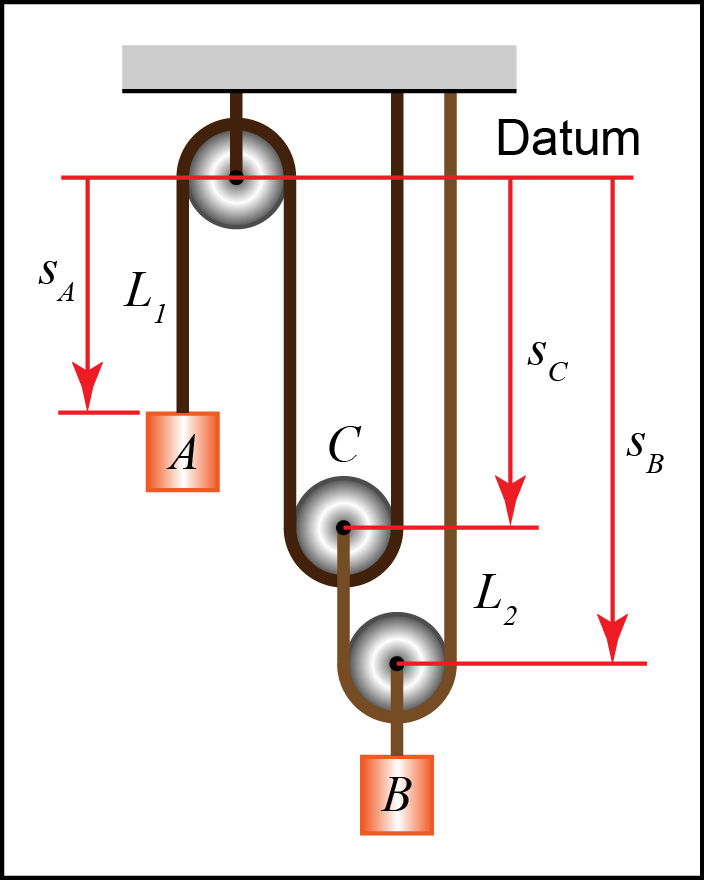 Solving a Rope & Pulley Problem
Step 4)  Time derivatives:  
Take the time derivative of the length equation to obtain the velocity and acceleration equations.
Example 3.7-1
Step 4)  Time derivatives:
Solving a Rope & Pulley Problem
Step 5)  Solve and verify:  
Solve the problem and make sure that the answers make sense in terms of the signs and magnitudes.
Example 3.7-1
Step 5)  Solve and verify:  
Solve the problem and make sure that the answer makes sense in terms of the signs and magnitudes.
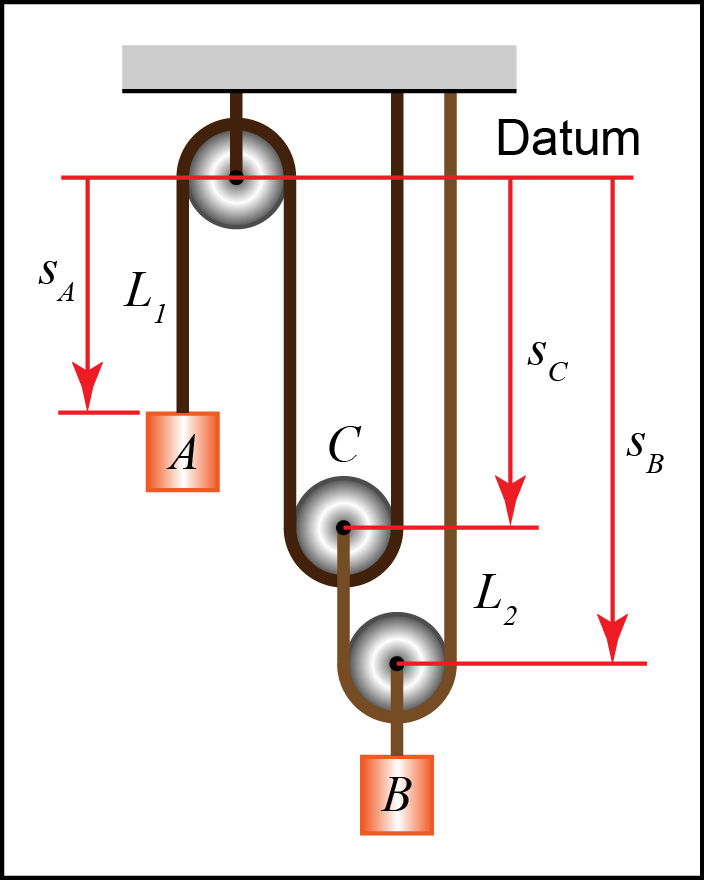 Example 3.7-2
Choose a datum(s)
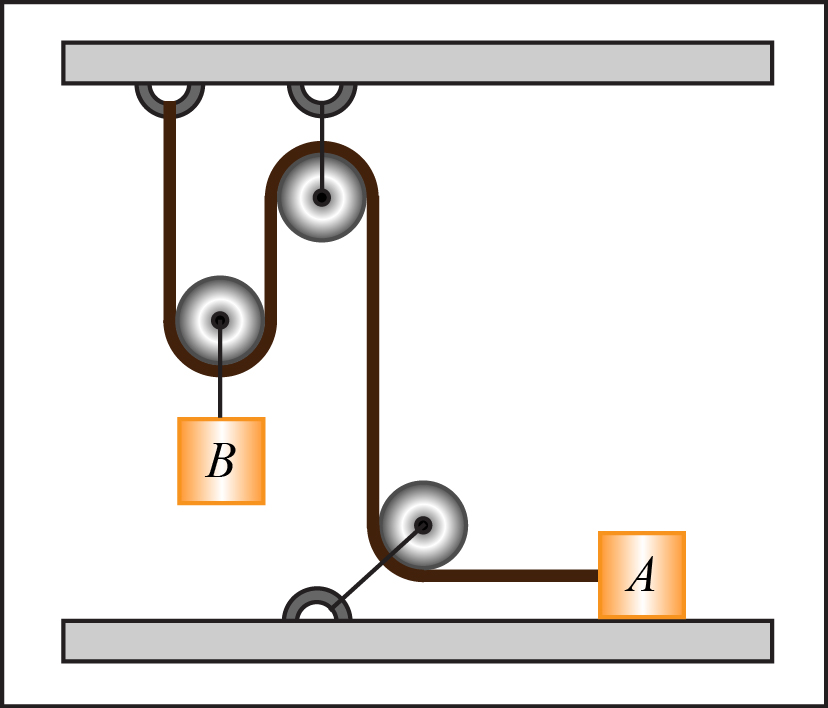 Example 3.7-2
Choose a datum(s)
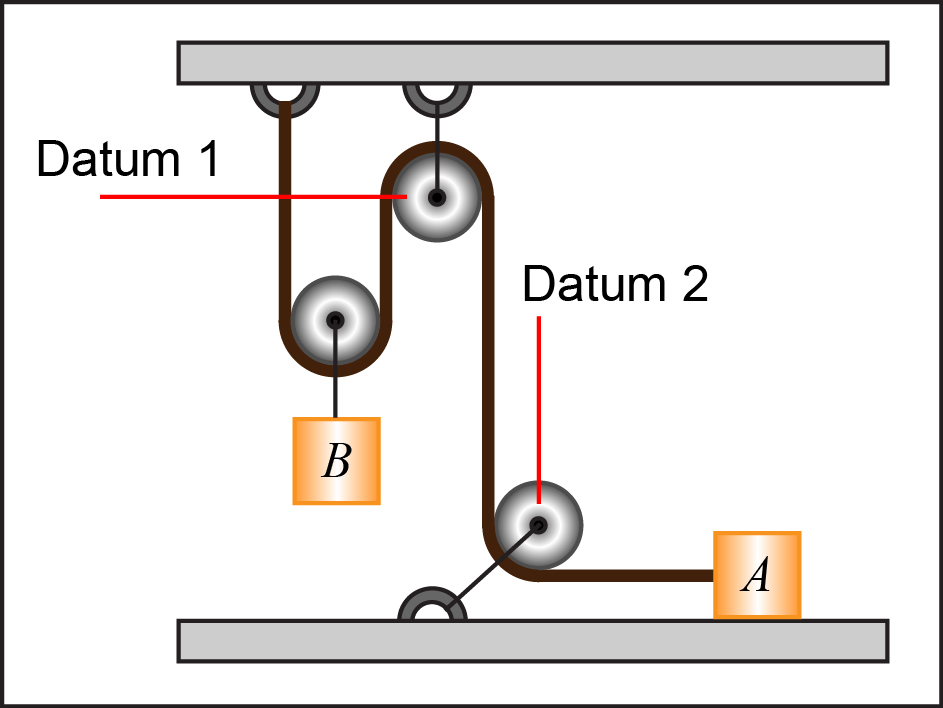 Example 3.7-2
Add position coordinates
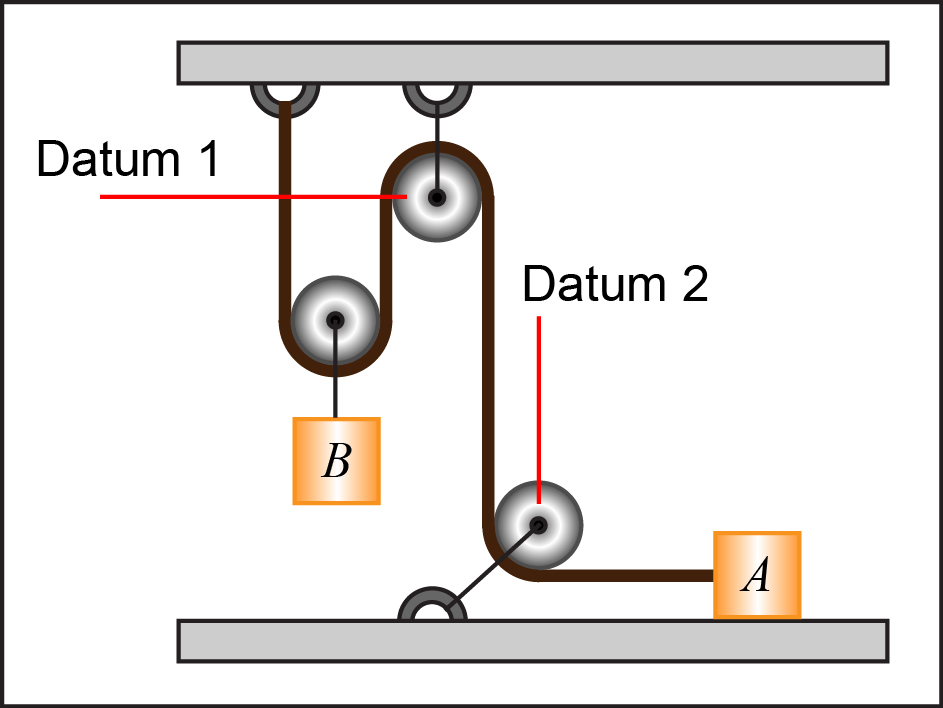 Example 3.7-2
Add position coordinates
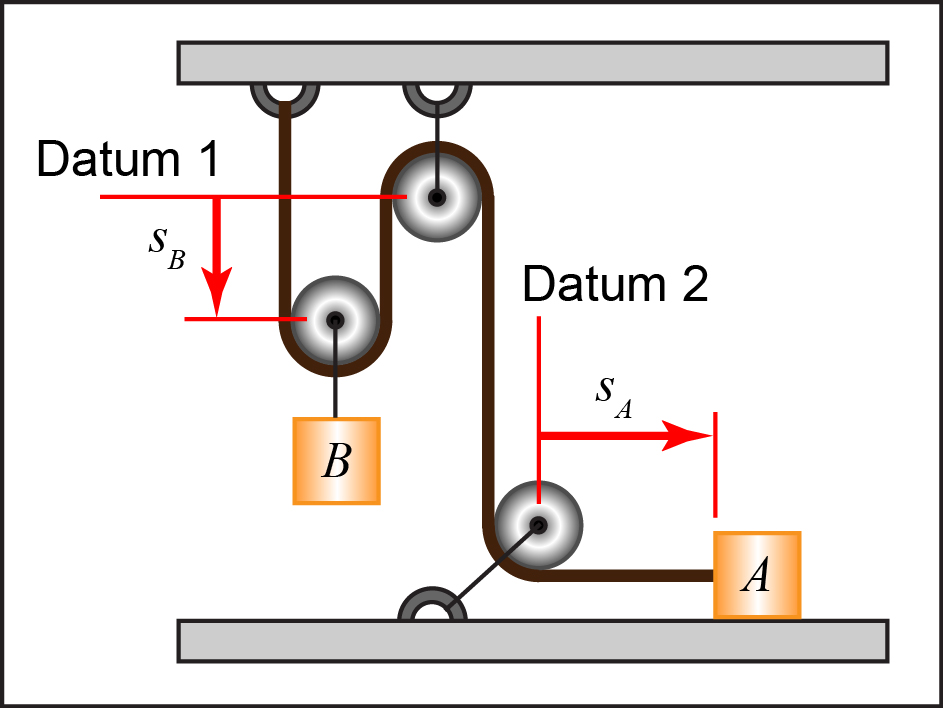 Example 3.7-2
Coordinate position equation
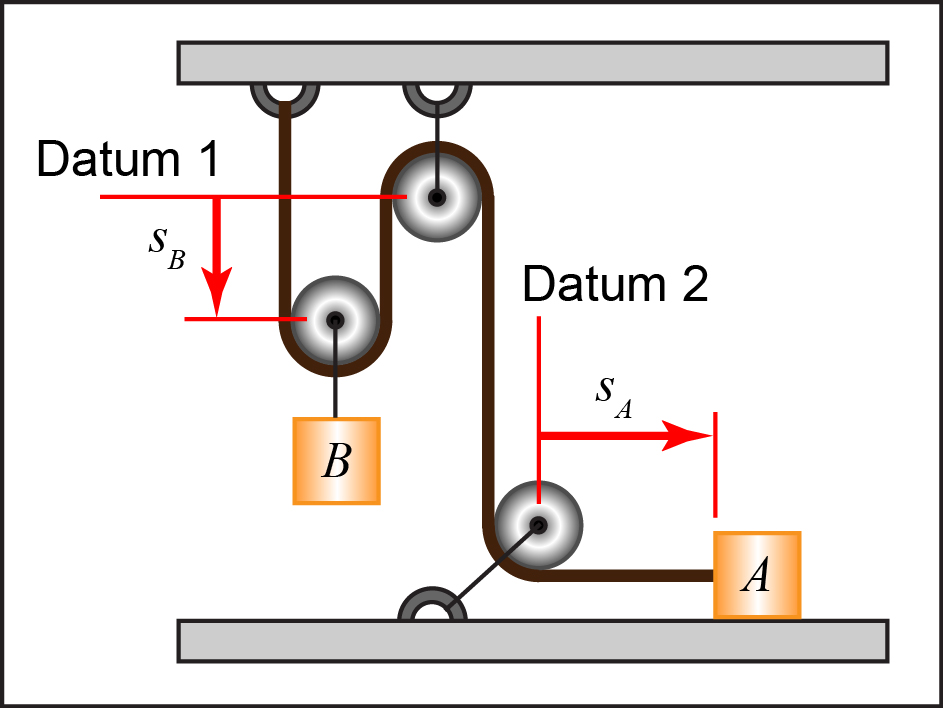 Example 3.7-2
Coordinate position equation
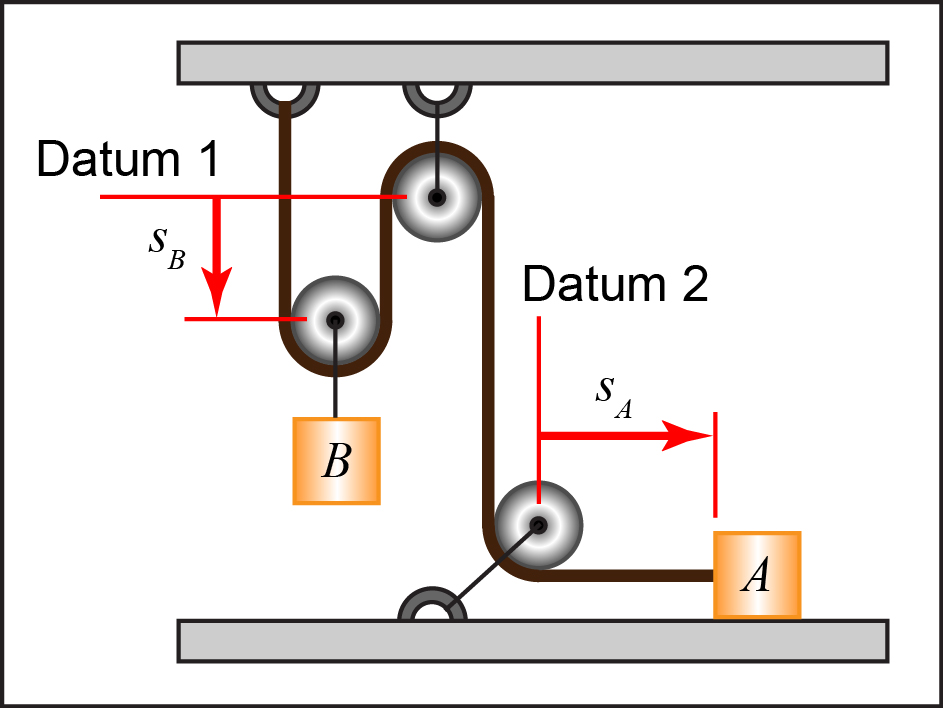 Example 3.7-2
Time derivatives
0
Example 3.7-2
Time derivatives
Dependent Motion Problem
Does the answer make sense?
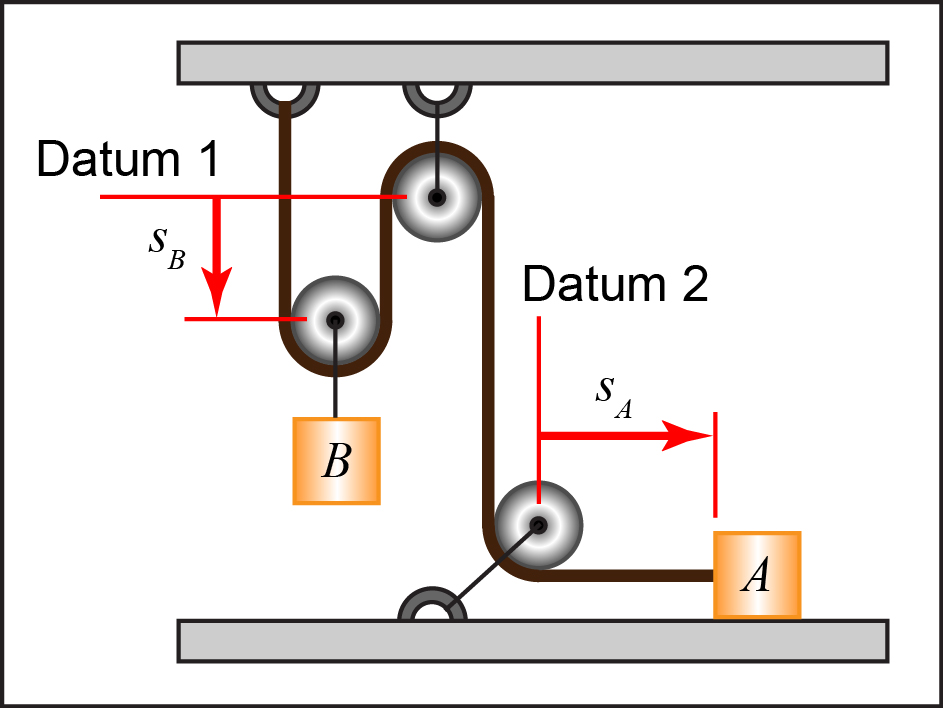 Example Problems
EP3.7-3
Linear Bearings and Collars
Linear Bearings and Collars
Constrain the motion along a shaft.
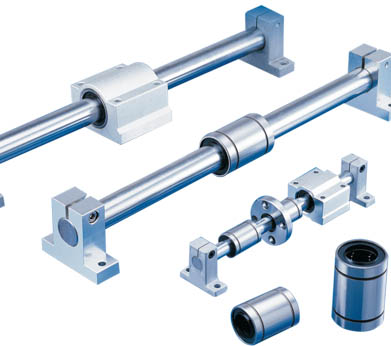 Slots
Slots
Constrain the motion along a slot.
Velocity is always tangent to the slot path.
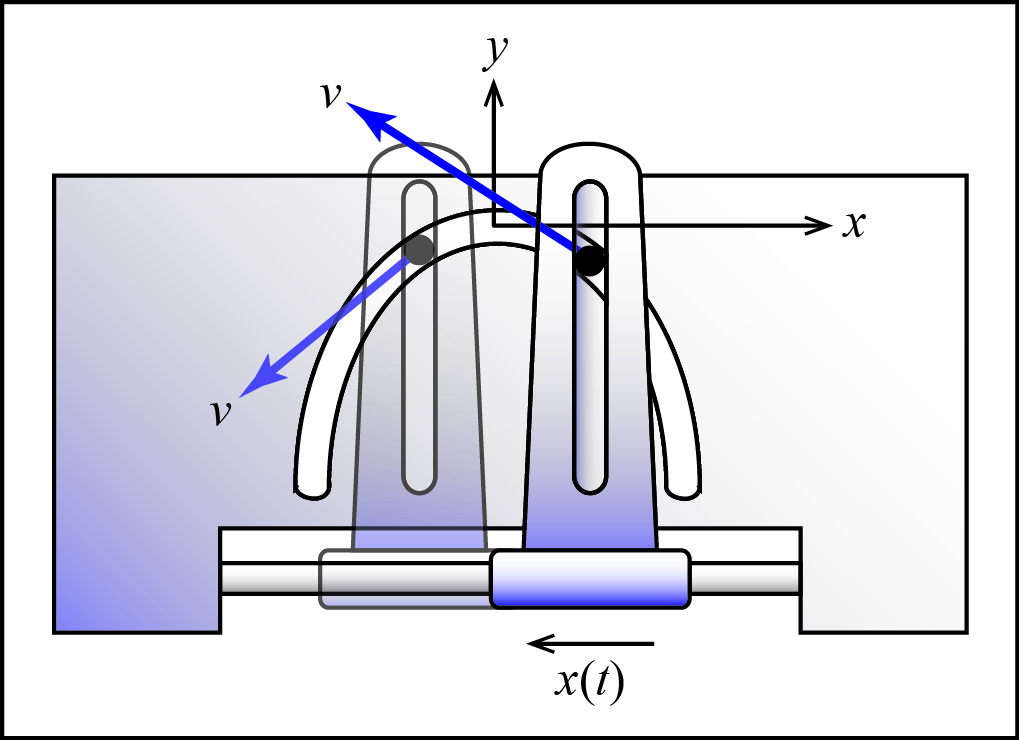 Joints
Joints
Different joints constrain motion in different ways.
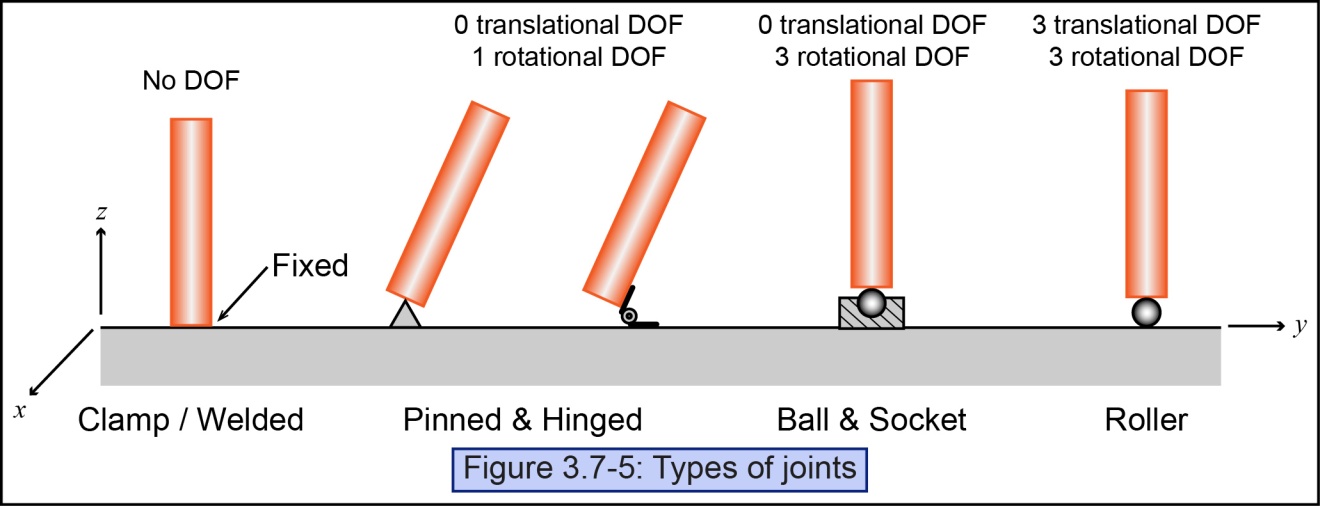 Surface Contacts / Cam and Follower
Surface Contact
The motion of the particle in contact with the surface is dependent on the surface profile.
Position 
   dependence


Velocity 
   dependence
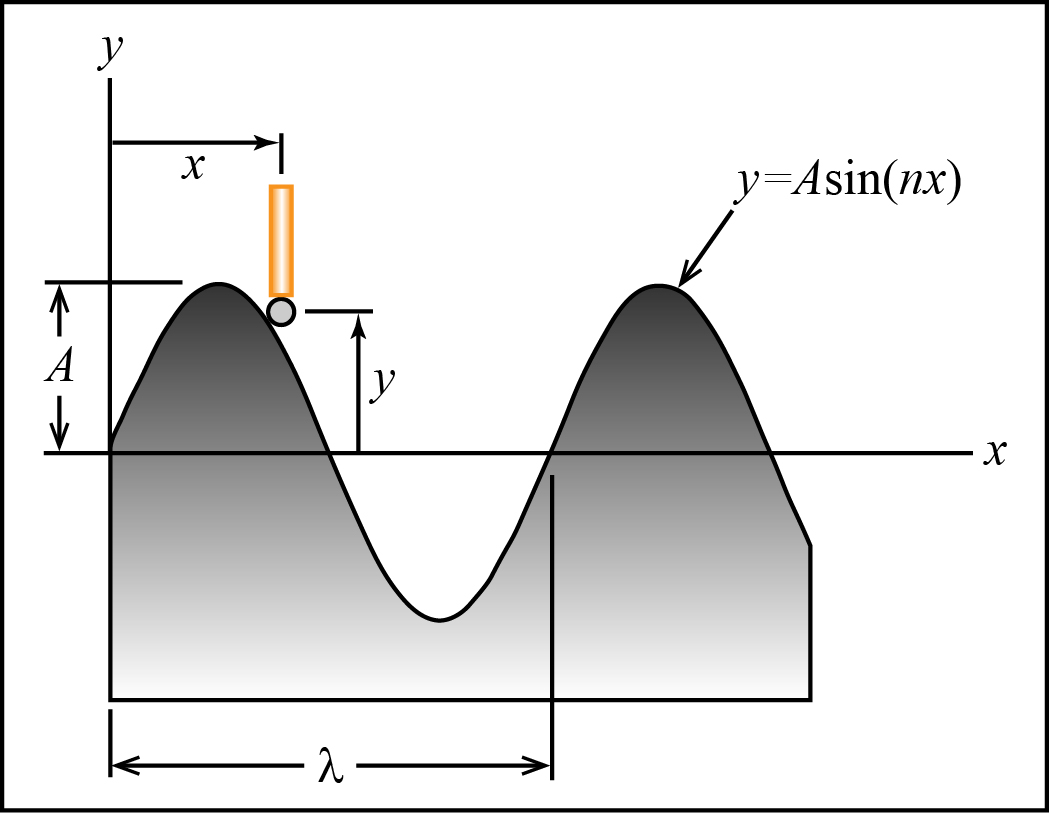 Cam and Follower
Cam and Follower
Example Problems
EP3.7-4